Female Reproductive System
Samar S. Ghazi   Lecturer:
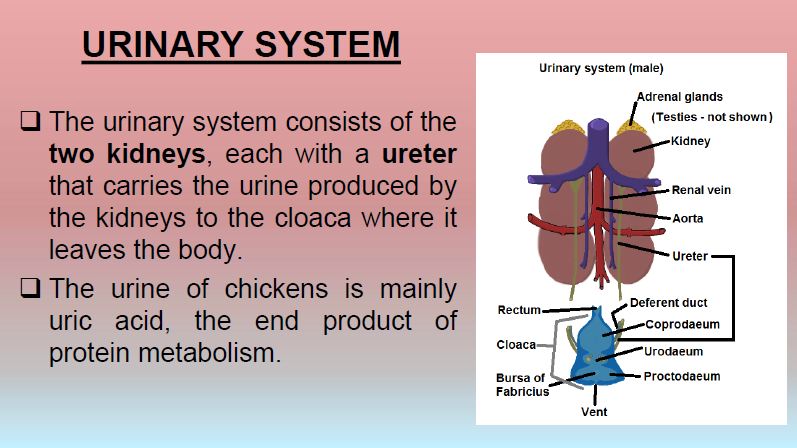 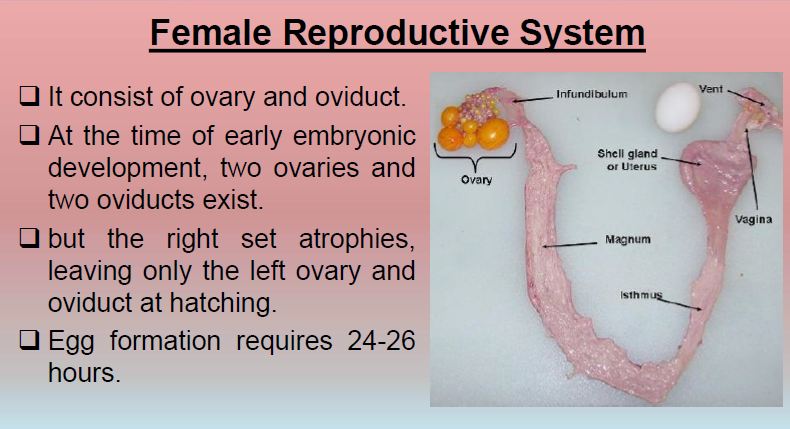 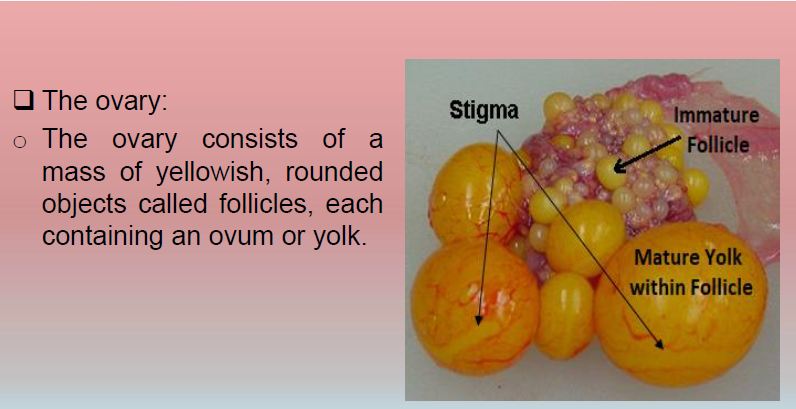 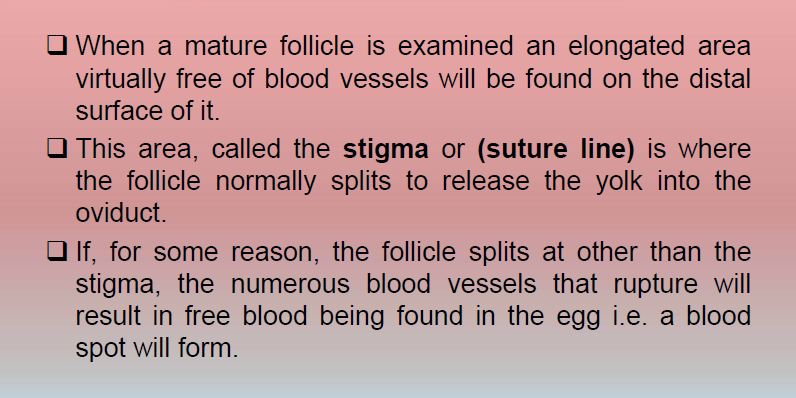 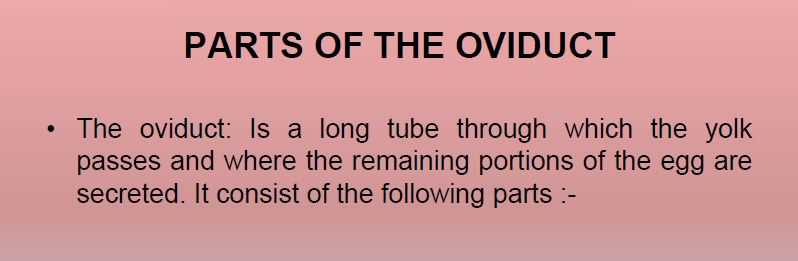 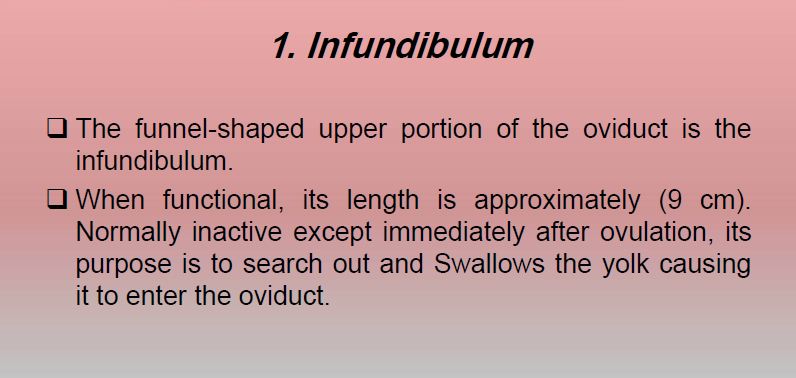 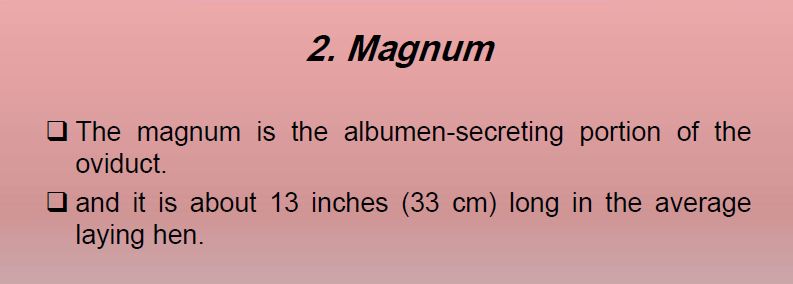 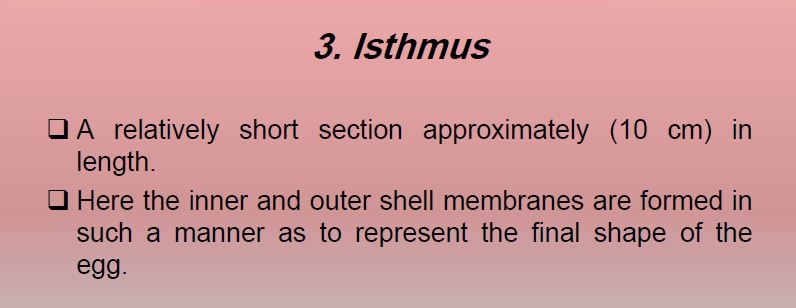 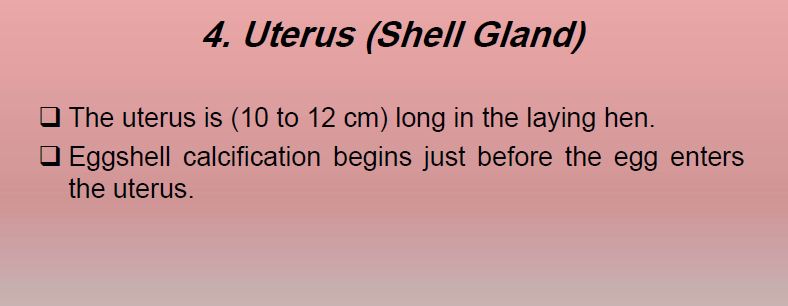 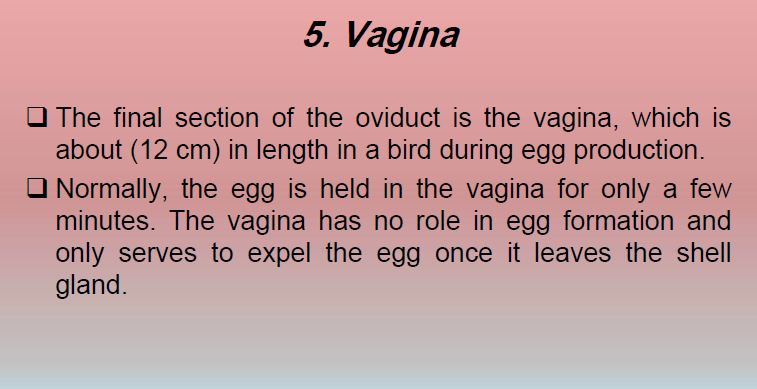 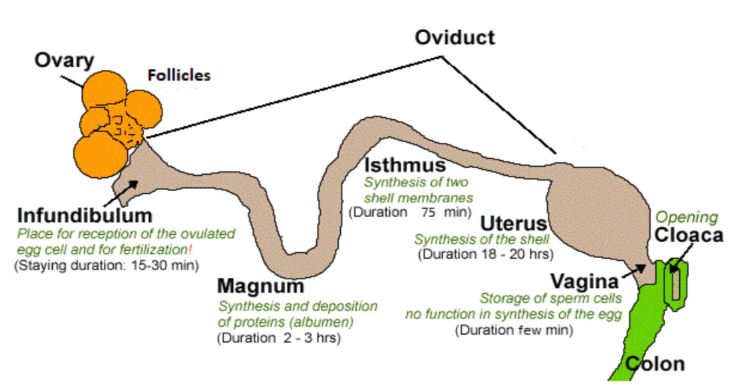 Thank You